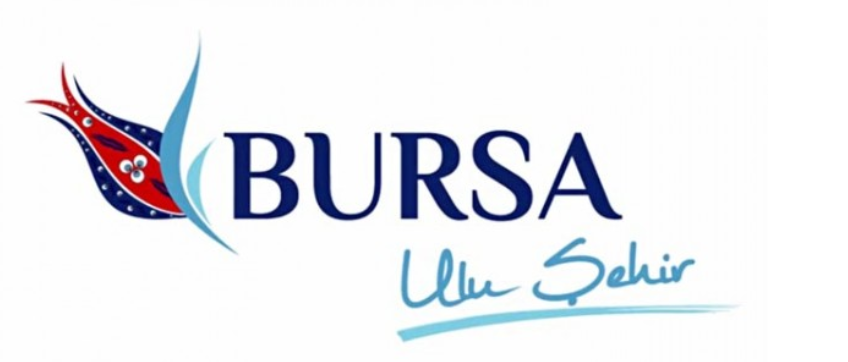 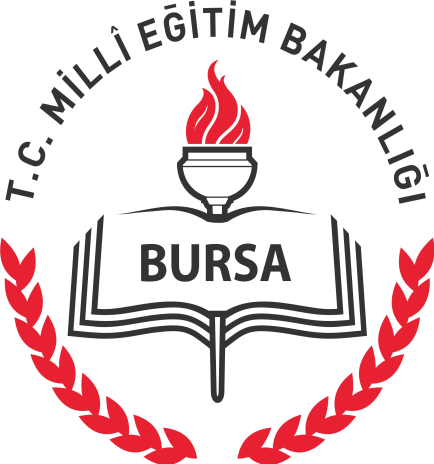 Bursa İl Milli Eğitim Müdürlüğü
¸
2016-2017 Eğitim-Öğretim Yılı

          E-OKUL ve MEİS Modülü Bilgi Girişleri
2016-2017 Yılı MEİS Modülünden Bilgi Girişleri Bakanlığımız Strateji Geliştirme Başkanlığı’nın 10.10.2016 tarih ve 49614598-42-E.11078913 sayılı yazıları     
    doğrultusunda ;

Kurum  ve İlçe MEM  : 10 Ekim -20 Kasım 2016
İl MEM                         : 21 Kasım-30 Kasım 2016

    tarihleri arasında bilgi girişi ve kurum onay işlemlerini yapacaklardır.
   Bilgi girişlerinden önce ilgi yazı ve tablolardaki açıklamalar 
   dikkatlice okunmalıdır.
2016 – 2017 Eğitim Öğretim Yılı Eğitim İstatistikleri;

	* e- Okul Yönetim Bilgi Sistemi 
	* MEİS Modülü
	* e-Yaygın Modülü
	     kullanılarak derlenecektir. 

 2016-2017  Eğitim ve öğretim yılında; 
 Bilgilerin elektronik ortamda doğru alınabilmesi ve güvenilir, tutarlı istatistikler   
 üretilebilmesi için İl / İlçe Milli  Eğitim Müdürlükleri ile okul ve   
 kurumlarımızın yapması gereken işlemler aşağıda açıklanmıştır.
İlimiz bünyesinde yer alan tüm resmi, özel ve bağımsız Anaokulları, İlkokul, Ortaokul ve tüm Ortaöğretim Kurumları;

Öğrenci bilgileri bilgi girişi; e-Okul  Modülünden, 
H.E.M hariç Tüm kurumların Bina bilgileri (bina durumu, bina kullanımı,     tahsis durumu, lojman durumu) MEİS modülünden
Eğitim Olanakları   (Kütüphane/Materyal, Kütüphane Kullanım ile Bilişim/İnternet ve Çevre Bilimleri, Bilgisayar Laboratuvarları) bilgi girişleri ise MEİS modülünden yapılacaklardır.

NOT:  Bütün menülerde değişiklik yapılmasa bile  (o yılın 
            verilerinin güncellendiğine dair) kaydet butonuna  
            basılması gerekmektedir.
Bütün Resmi ve Özel Okullarımız; e-okul modülünde aday kayıt yaptıkları öğrencilerin kesin kayıt işlemlerini bir an önce yapmaları gerekmektedir. (Özellikle okulöncesi öğrencileri)

Bütün Resmi ve Özel Okullarımız; e-okul modülünde öğrencisi olmayan şubeleri mutlaka kapatmalıdır. (Gerekirse kapatabilmek için pasif öğrencileri aktif bir şubeye aktarmalıdır.)

MEİS bilgi girişleri için okul müdürleri onay vermeden önce bilgileri mutlaka kontrol etmelidir.

İlçe MEM yöneticileri de kendilerine bağlı okul ve kurumlarından sorumlu olup MEİS modülünden sorgu alarak girilen bilgilerin eksiksiz ve doğru olduğunun kontrol ve takibini yapacaklardır. Bilgilerini eksik giren veya hiç girmeyen okul-kurum müdürlüklerini uyararak gerekli önlemleri almaları gerekmektedir.

Bilgi girişlerinde hata yapılmamasına özen gösterilmelidir.(Sistem kapatılınca düzeltme yapılamamaktadır.)

Hatalı işlem yapan yetkililer hakkında gerekli yasal işlemler yapılacaktır.
E-Okul Modülünden Güncelleme 

    Yapılacak Menüler;
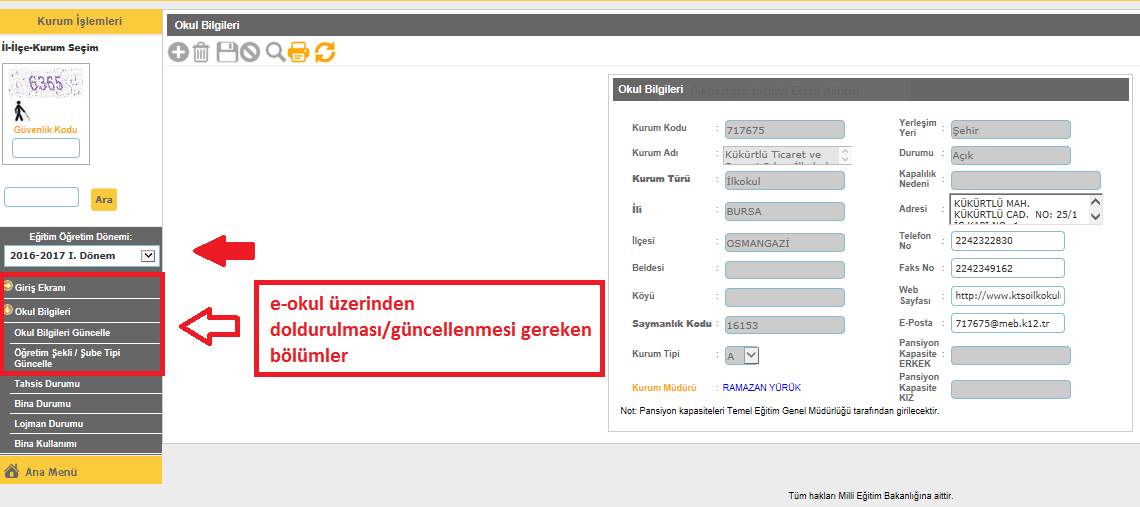 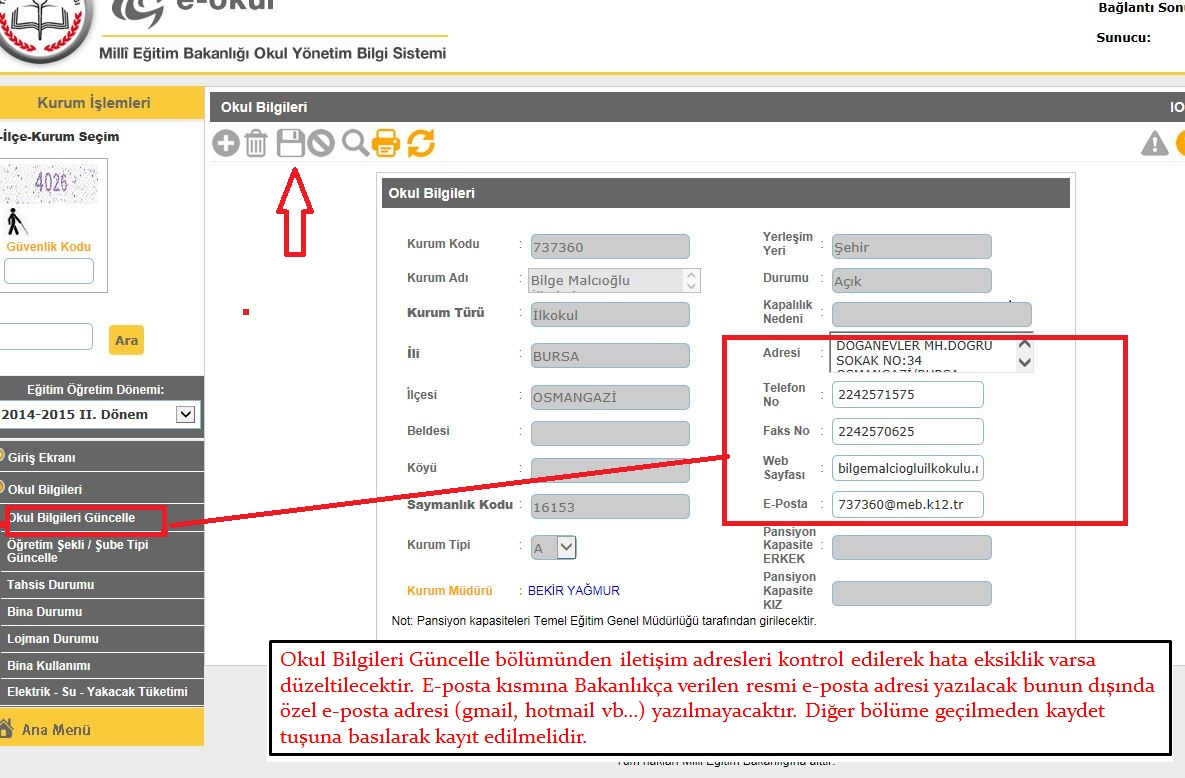 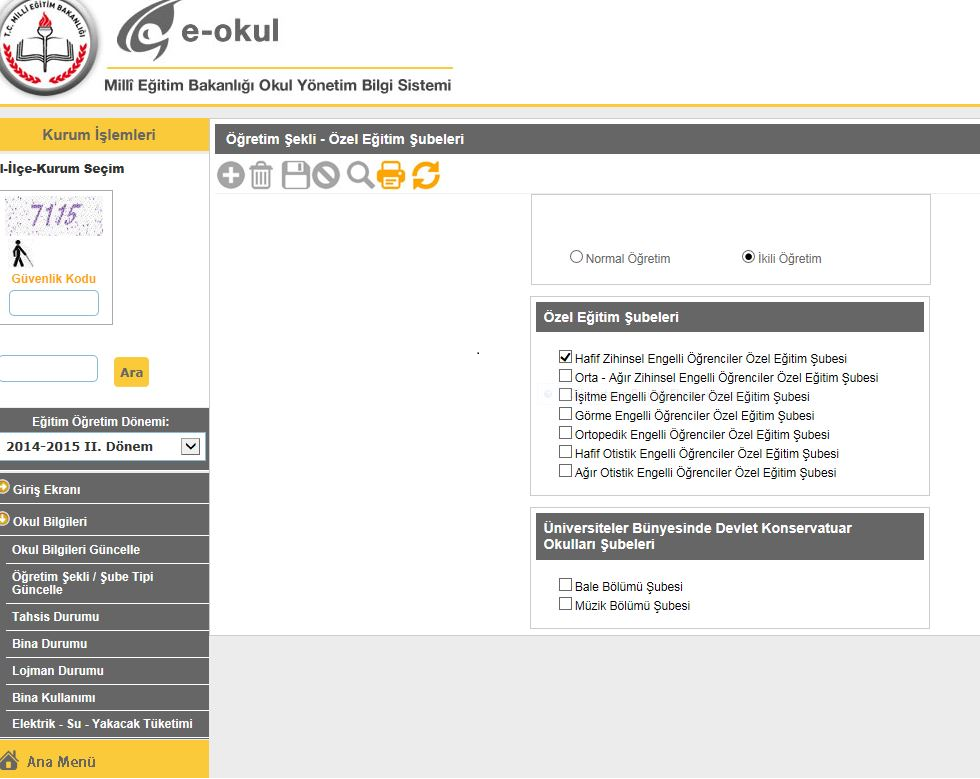 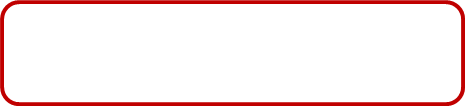 Tüm okullar öğretim şeklini seçip kaydetmek zorundadır. Ortaöğretim Kurumları ise her  alt tür için öğretim şeklini seçip kaydedeceklerdir.
E-OKUL’ dan bilgi girişlerini tamamlayan resmi-özel tüm kurumlarımız Bina bilgileri  ve Eğitim Olanakları veri girişlerini yapmak üzere MEİS Modülüne gireceklerdir.

Öğretmen bilgileri ekranlarına Özel Öğretim Kurumları Genel Müdürlüğü’ne bağlı tüm kurumlar, kursiyer bilgileri ekranlarına sadece Özel Öğretim Kursu, Özel Motorlu Taşıt Sürücüleri Kursu ve Özel Muhtelif Kurslar bilgi girişi yapacaklardır. Tüm kurumlarda olduğu gibi Eğitim Olanakları bilgilerini MEİS  Modülünden yapacaklardır.

Mesleki ve Teknik Eğitim Genel Müdürlüğüne bağlı ikili mesleki eğitim merkezleri tüm bilgi girişleri MEİS Modülünden yapılacaktır
Yaygın Eğitim kapsamındaki Mesleki Eğitim Merkezi, Halk Eğitim Merkezi, Pratik Kız Sanat Okulu, Olgunlaşma Enstitüleri ; kursiyer, personel, bina bilgi girişlerini http://eyaygin.meb.gov.tr adresindeki e-Yaygın Modülünden, eğitim olanakları bilgi girişini ise önceki yıllarda olduğu gibi MEİS Modülü üzerinden yapacaklardır.

Pansiyonlu okullarla ilgili bilgi girişleri; pansiyon açma, kapama, kapasite artırımı ve pansiyon türü değişikliği gibi işlemler Bakanlık tarafından yapılmaktadır.

Yatılı Öğrenci Ekleme işlemi, Öğrencinin pansiyonunda kaldığı okul müdürü  tarafından e-okul Modülünden Kurum İşlemleri/Bilgi Giriş İşlemleri/Yatılı Öğrenci Bilgileri  bölümünden yapılacaktır
Yaygın eğitim kapsamındaki Özel Özel Eğitim Okullarının rehabilitasyon birimleriyle özel eğitim ve rehabilitasyon merkezlerinde kayıt olan bireylerin kursiyer bilgileri ve kursiyerlerin öğrenim durumları http://mebbis.meb.gov.tr adresindeki Özürlü Birey Modülündeki öğrenim bilgisi giriş ekranı kullanılarak girilecektir. Bina bilgileri, eğitim olanakları ve personel durumu bilgileri ise MEİS Modülünden girilecektir.

Öğretmenevi, öğretmenevi ve akşam sanat okulu, eğitim merkezi ve sosyal tesisler yatak kapasitelerini MEİS Modülünde bina bilgileri içerisindeki bina kullanım ekranına, uygulama oteli bulunan Anadolu Otelcilik ve Turizm Meslek Liseleri ise yatak kapasitelerini MEİS Modülündeki bina bilgileri bölümü altındaki bina kullanım ekranlarına girilecektir.

657 sayılı Devlet Memurları Kanununun 191. maddesi gereğince Sağlık Müdürlüğü, PTT, belediye vb. kurumların bünyesinde acılan okulöncesi kurumları ile Sosyal Politikalar Bakanlığı Çocuk Hizmetleri Genel Müdürlüğü’ne ve Diyanet İşleri Başkanlığına bağlı kurumlarda eğitim gören 36-66 ay arası çocuk sayıları, e-okul sisteminden kurumlarca girilecektir.
      Yaz anaokulu, mobil anaokulu bilgileri ise geçmiş yıllarda olduğu gibi MEİS  
       modülünden İlçe Formları menüsünden İlçe Milli Eğitim Müdürlüğünce girilecektir.

e-Okul Modülünde; taşımalı eğitime tabi öğrenci, birleştirilmiş sınıflarda okuyan öğrenci ve kaynaştırma eğitimine tabi öğrenci bilgilerinin özür grupları ile birlikte eksiksiz olarak tanımlamalarının yapılması gerekmektedir.
MEİS Modülünden Güncelleme 

  Yapılacak Menüler;
Her kurum, kullanıcı adı ve şifresini girdiğinde Kurum 

   Genel Bilgileri menüsü altındaki ilgili ekranları ve  bağlı 

    olduğu genel müdürlük altındaki kurum genel bilgileri 

    ekranlarına bilgi girişlerini yapacaklardır.
DÖNEM SEÇİMİ EKRANI
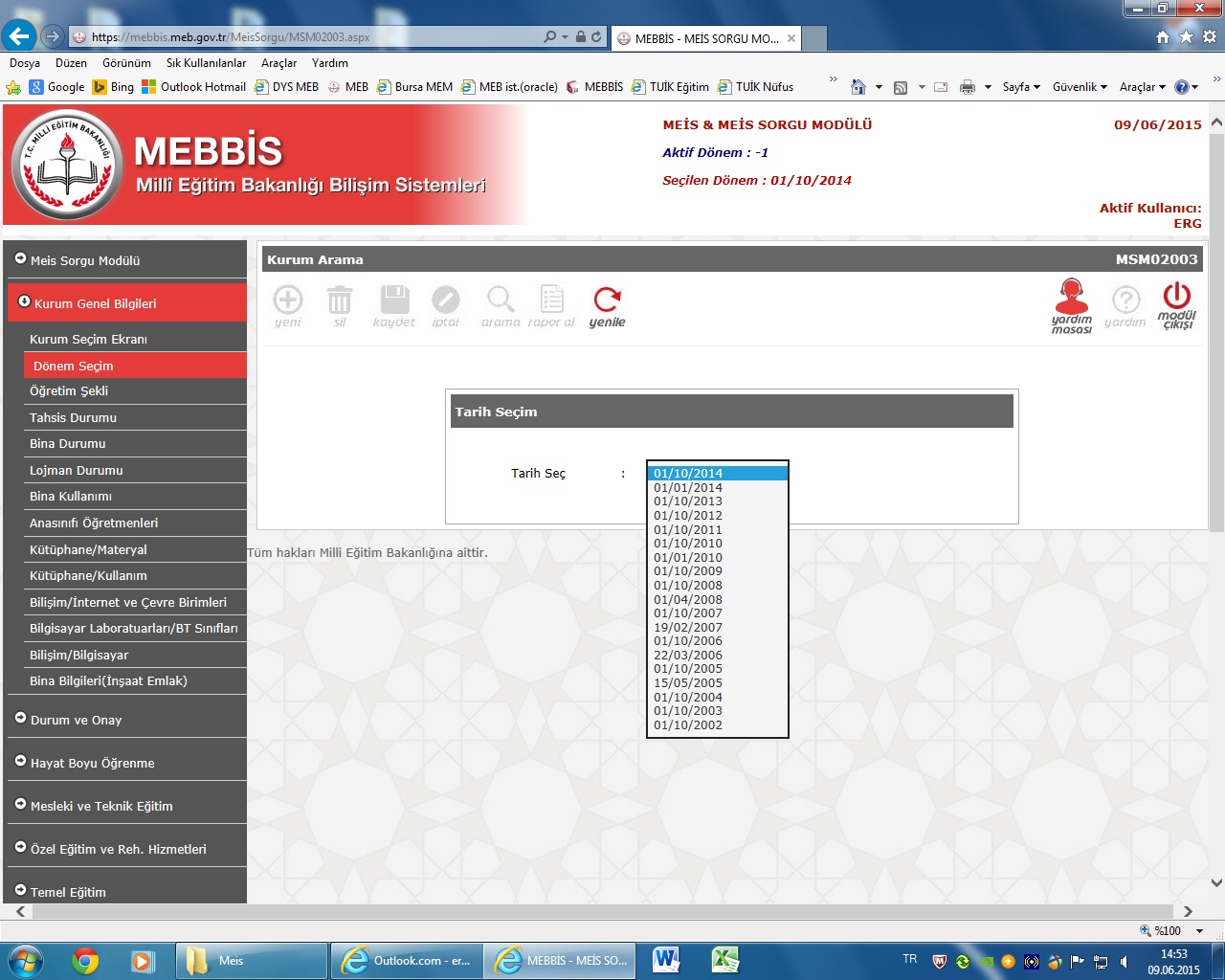 tarih güncel olmalıdır
ÖRNEK KURUM DURUM RAPORU
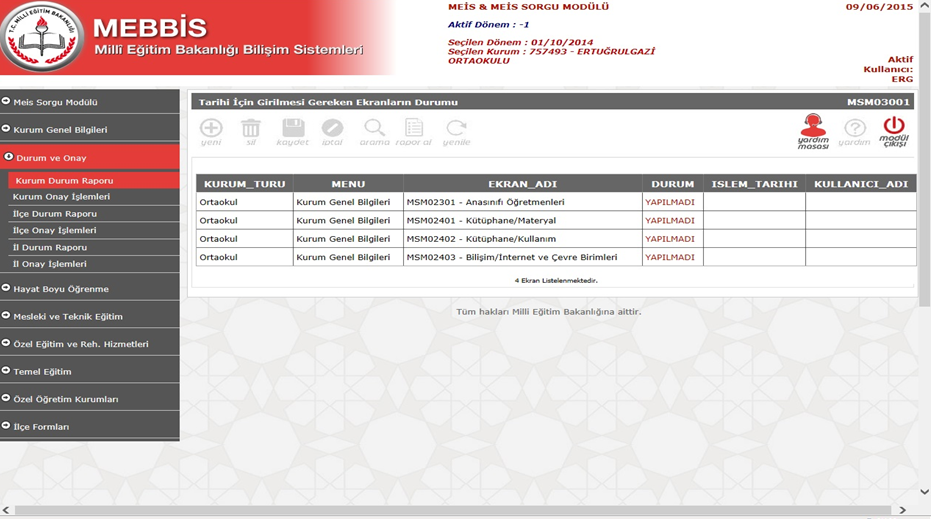 Resmi ve Özel Okul ve Kurumlarımız Durum ve Onay Menüsü altında Kurum Durum   
      Raporuna    tıklayarak Bilgi Girişi yapmaları gereken bölümleri görebilirler.
      Kurum Durum Raporunda Bilgi girişi yapması gereken hiç bölüm bulunmayan 
      okullarımız Eğitim Olanakları Menüsünden Kurumları içerisinde Kütüphaneleri mevcut 
      ise Kütüphane bilgilerini ve Bilişim ve İnternet Çevre Birimleri Menüsünü doldurup 
      kaydetmelidir.
Kurum Durum Raporunda şekilde görüldüğü gibi kurumun bilgi girişi yapması gereken bölümler kırmızı renkle gösterilmektedir. Kurum Yetkilisi soldaki menüden yukarıda görülen bölümleri bulur ve bilgi girişlerini yaparak kaydeder. Bilgi Girişi yapılan menüler gri bir renk alır.
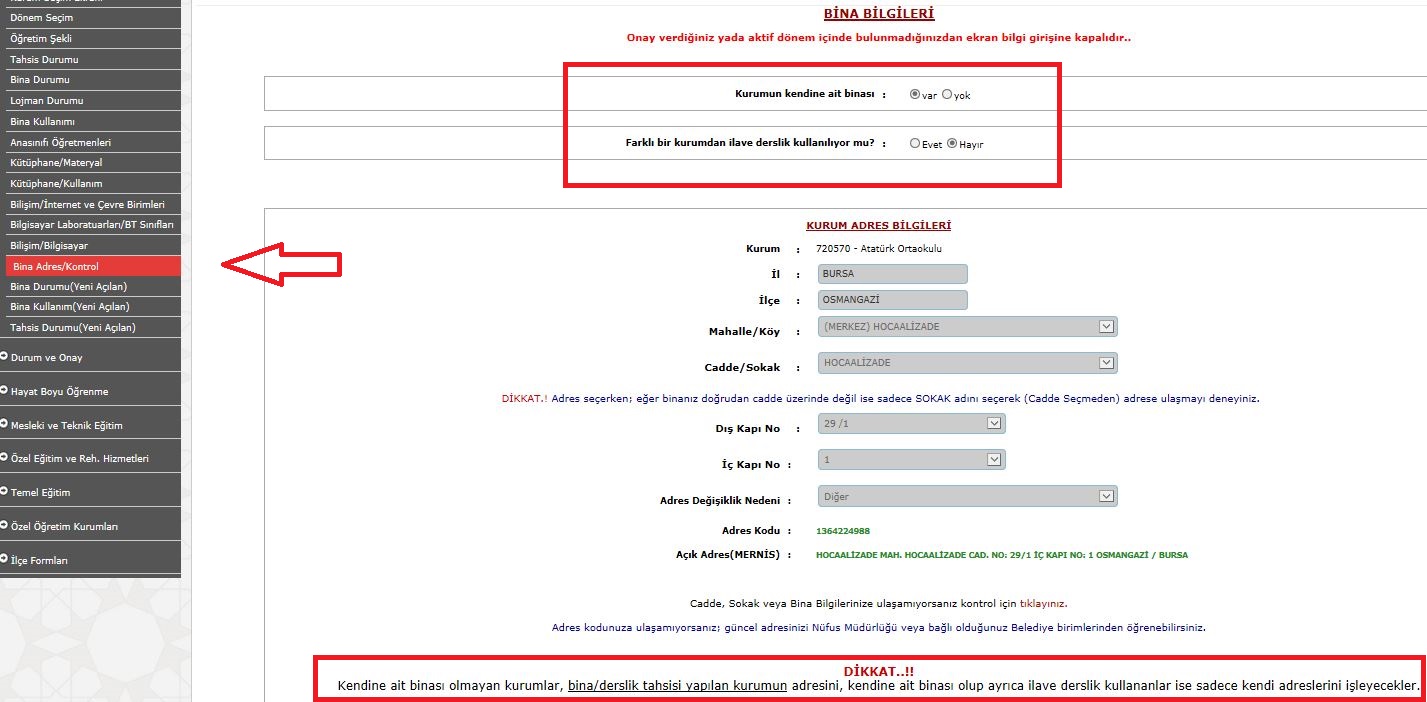 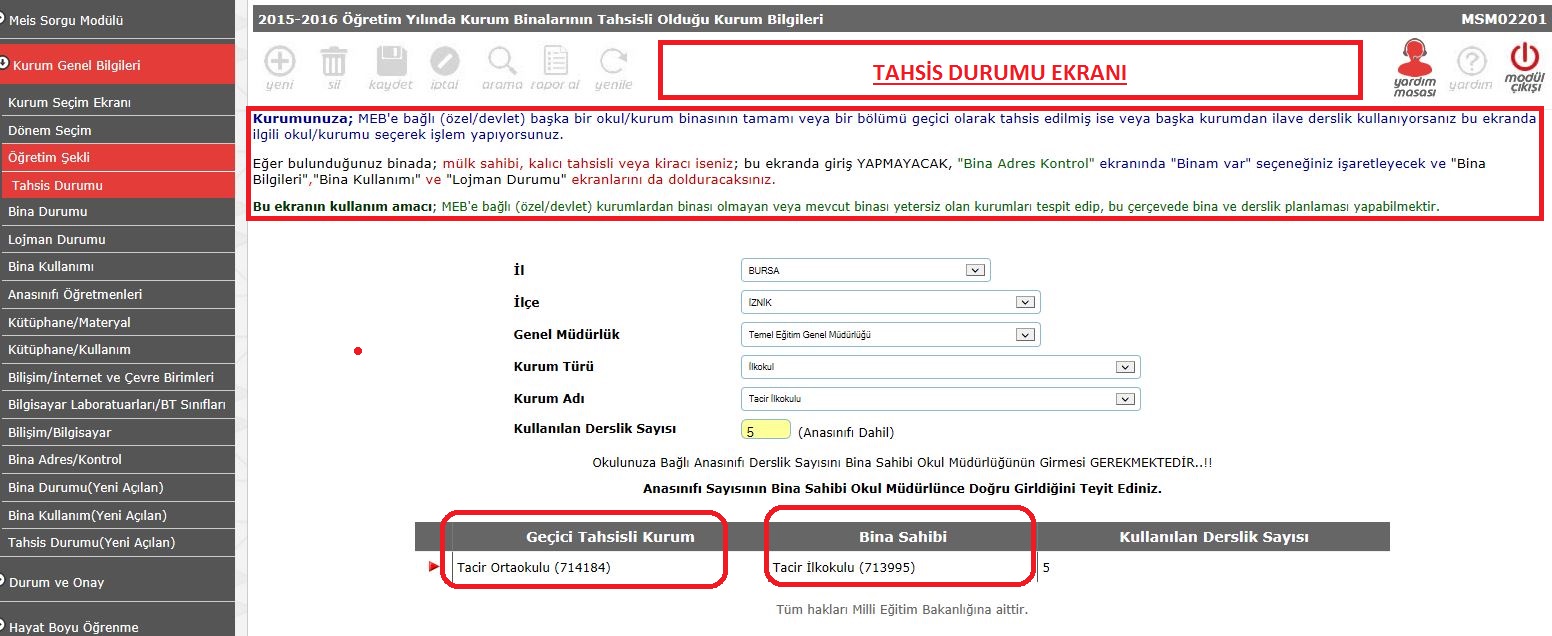 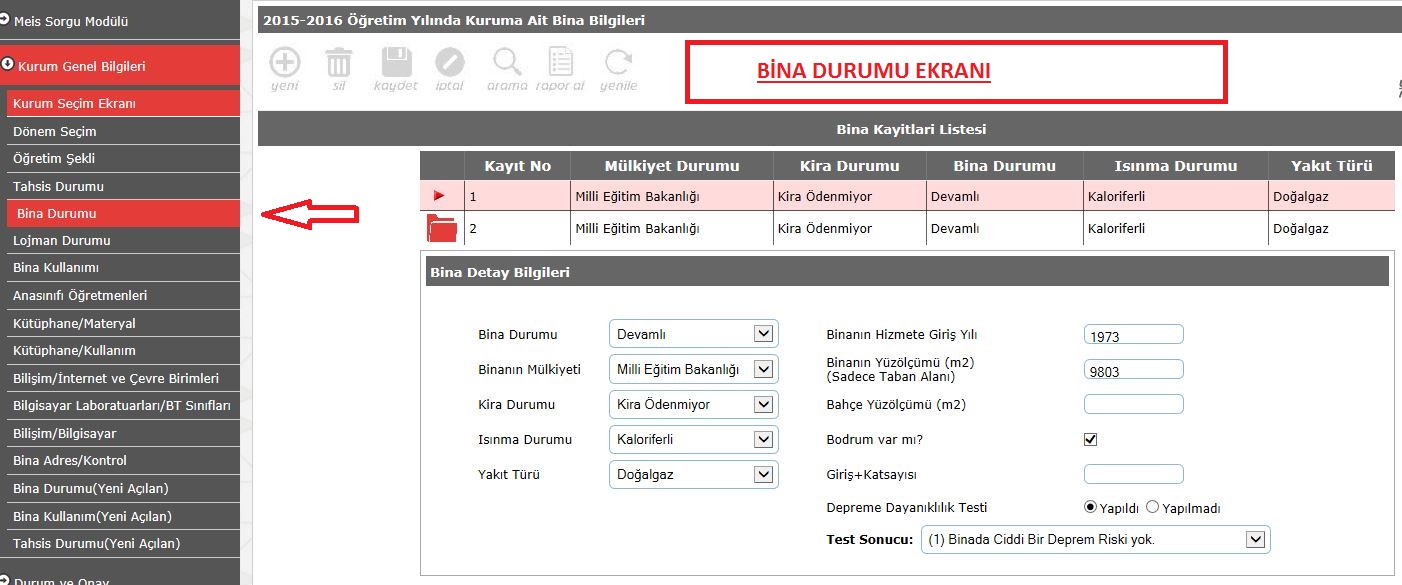 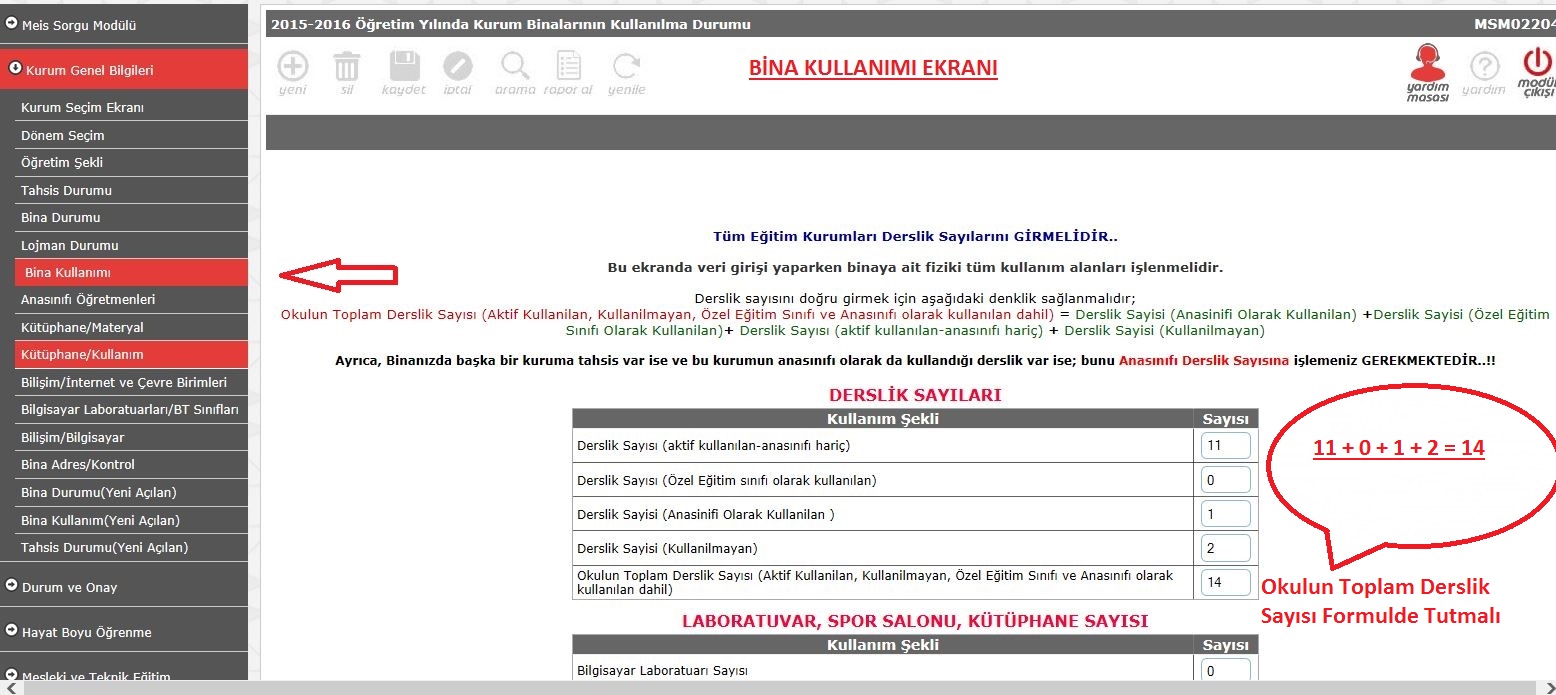 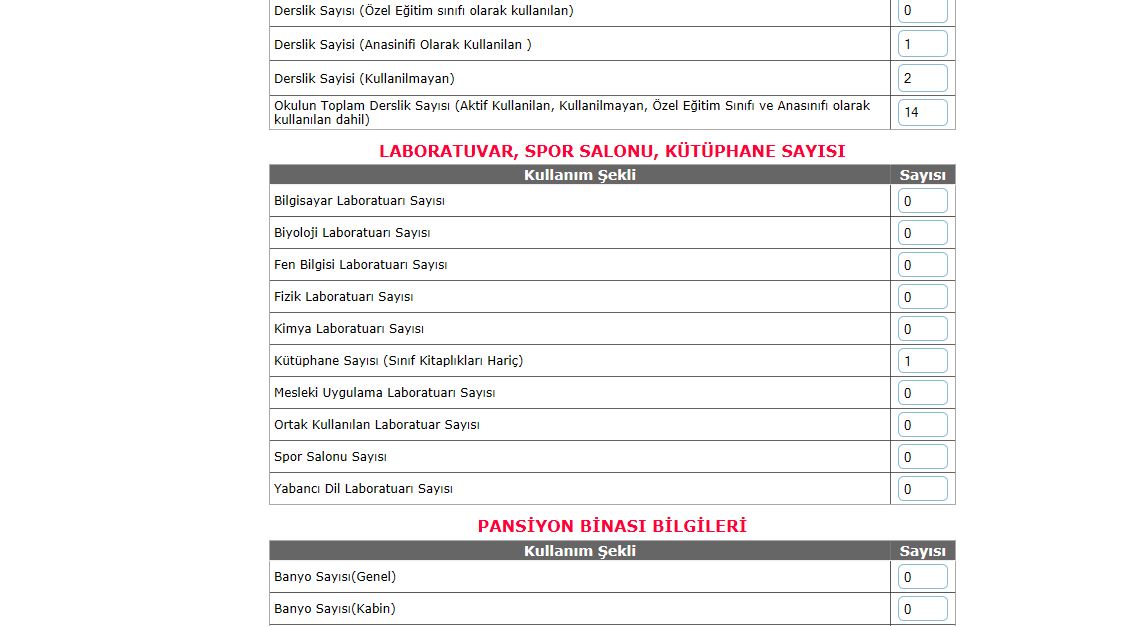 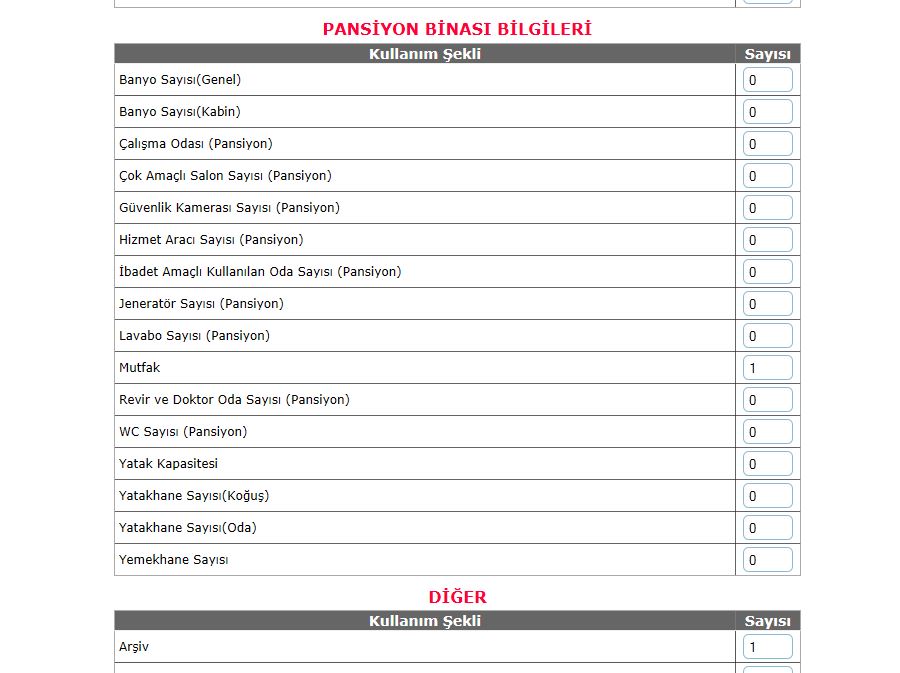 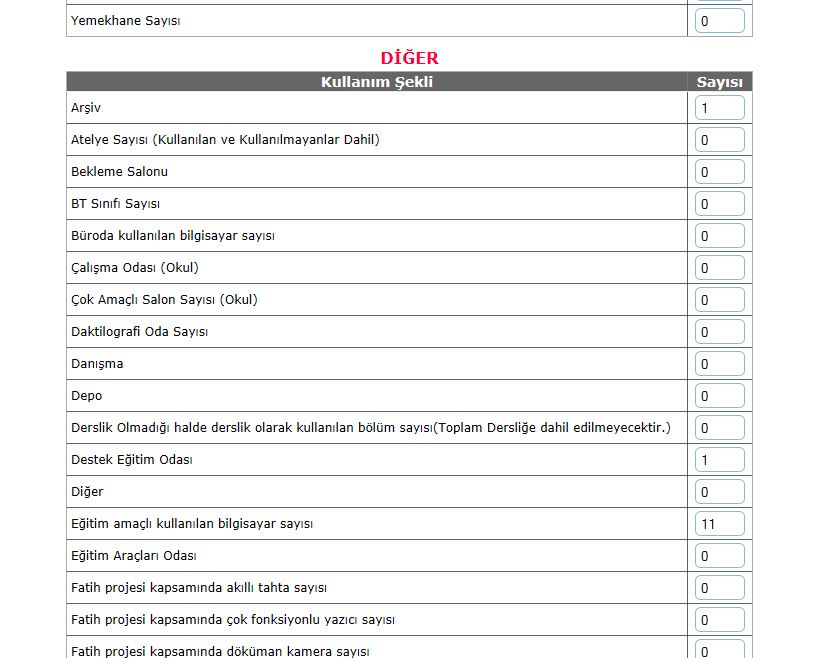 KÜTÜPHANE/MATERYAL EKRANI
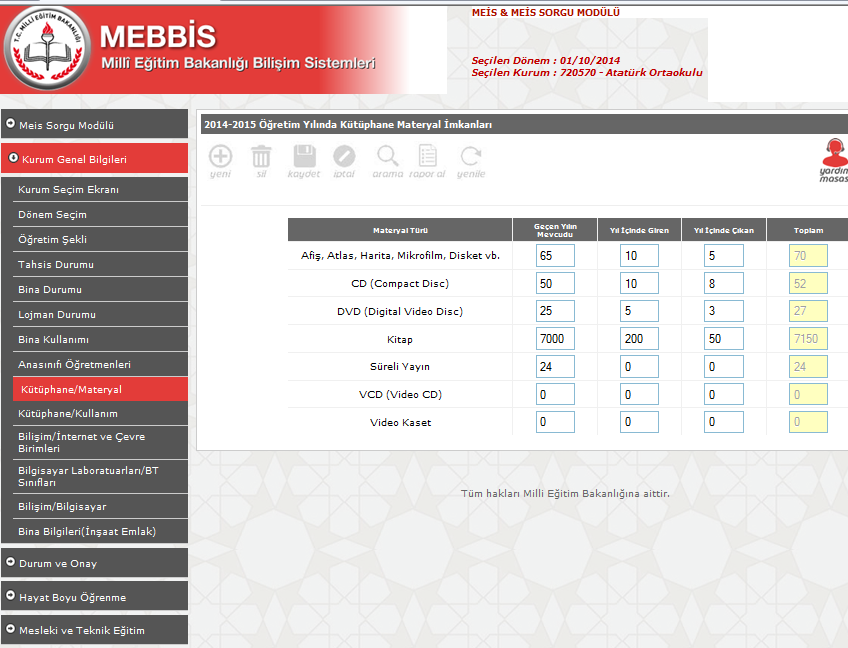 *Kütüphanesi olan kurumlar mutlaka MEİS modülünde materyal bilgilerini girmelidirler.
*Sınıflarda bulunan kitaplıklar vb. kesinlikle dahil edilmeyecektir. Kütüphane yok ise bu bölüm boş bırakılacaktır.
KÜTÜPHANE/KULLANIM EKRANI
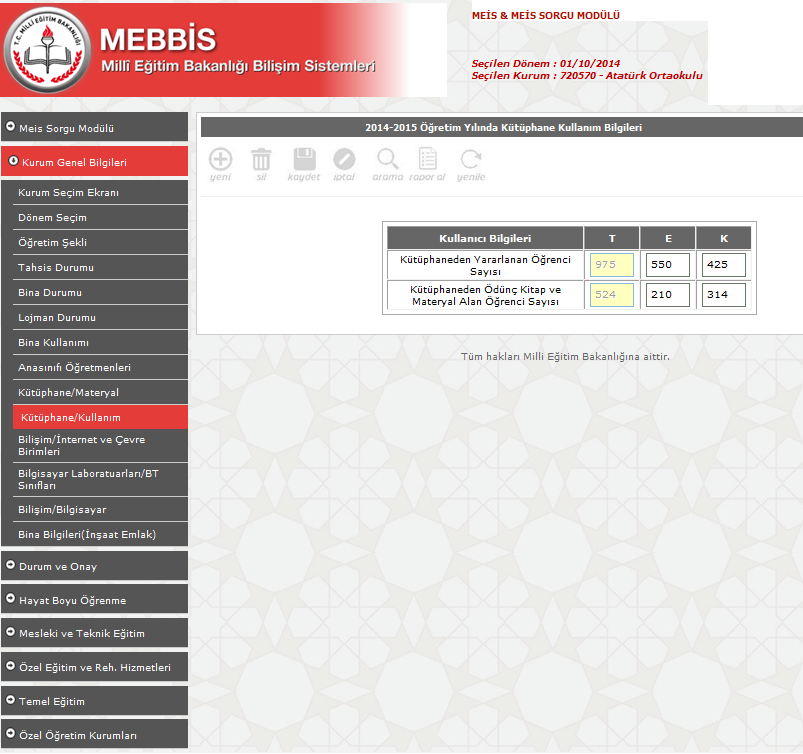 BİLİŞİM/İNTERNET VE ÇEVRE BİRİMLERİ EKRANI
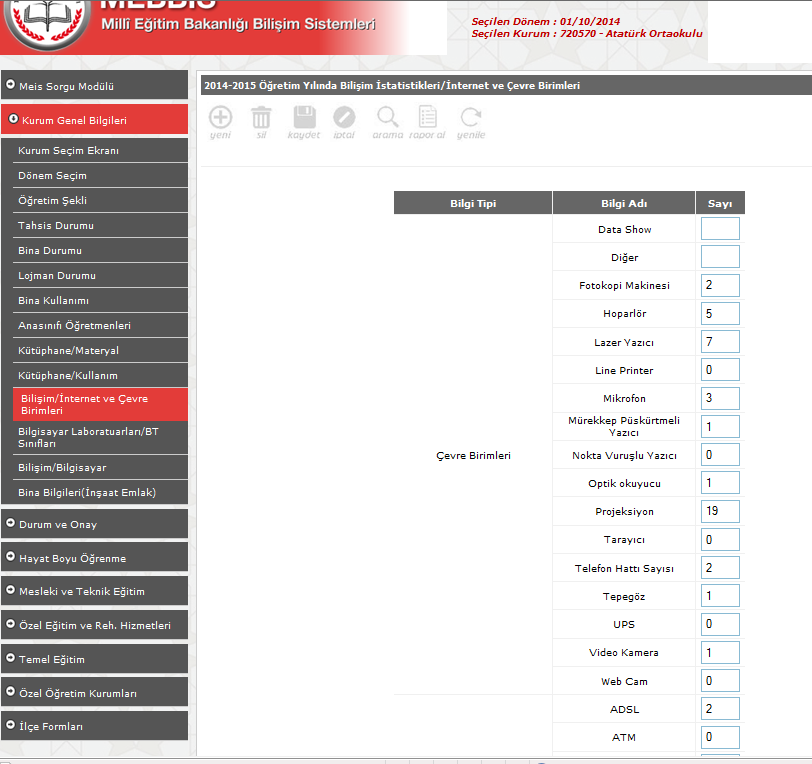 Tüm girişlerde veri yoksa boş bırakınız.  0 (sıfır) girmeyiniz,
BİLGİSAYAR LABORATUARLARI/BT SINIFLARI EKRANI
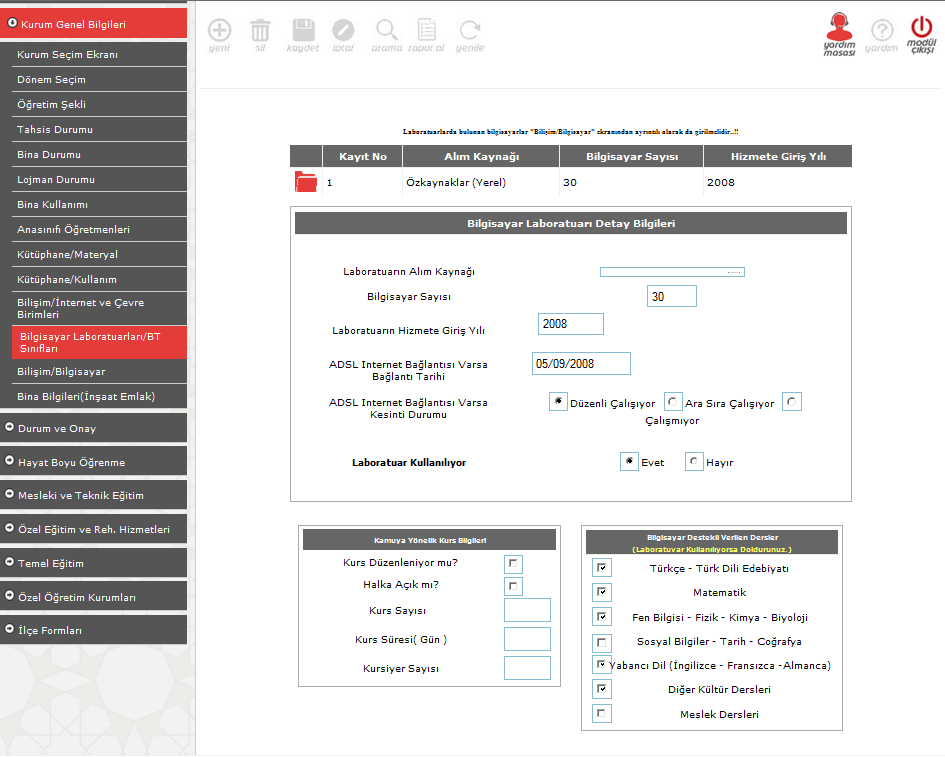 Motorlu Taşıt ve Sürücü Kursları, Özel Etüd Eğitim Merkezleri, Özel Muhtelif Kurslar, Özel Eğitim ve Rehabilitasyon Merkezleri  slaytlarda belirtilen bilgi ekranlarını doldurup kaydetmelidirler. 


Özel Öğretim kurumlarındaki kursiyer sayılarına 1 Eylül 2015- 1 Eylül 2016 dönemindeki öğrenci sayıları yazılacaktır. (Mevcut öğrenci sayıları yazılmayacaktır.)


Özel Öğretim kurumlarında personel, öğretmen ve öğretici sayılarına formun doldurulduğu tarihteki bilgiler girilecektir.


(Lojman Durumu, Bilgisayar Laboratuarları/ BT Sınıfları, vb. ekranlarda herhangi bir bilgi girişi yapmayacaklarsa boş olarak kaydedeceklerdir.)
MOTORLU TAŞIT ve SÜRÜCÜ KURSLARI
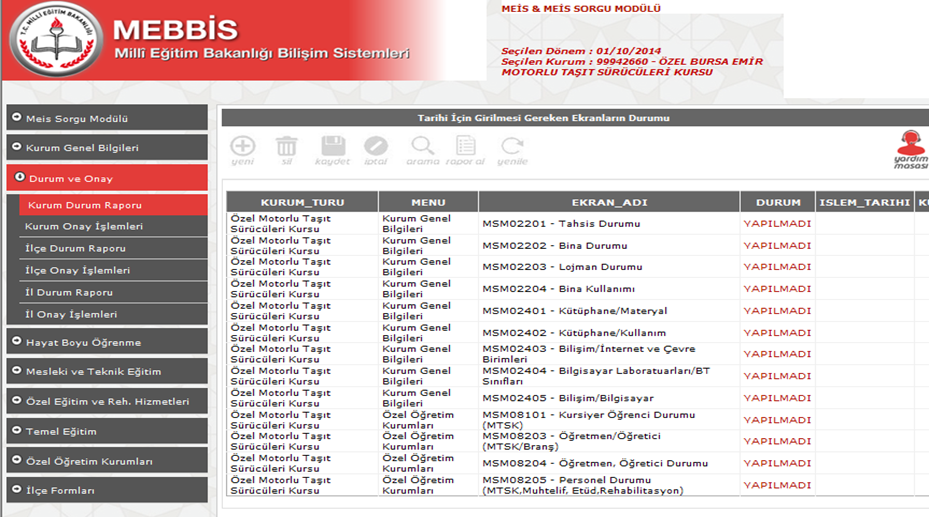 ETÜD EĞİTİM MERKEZLERİ
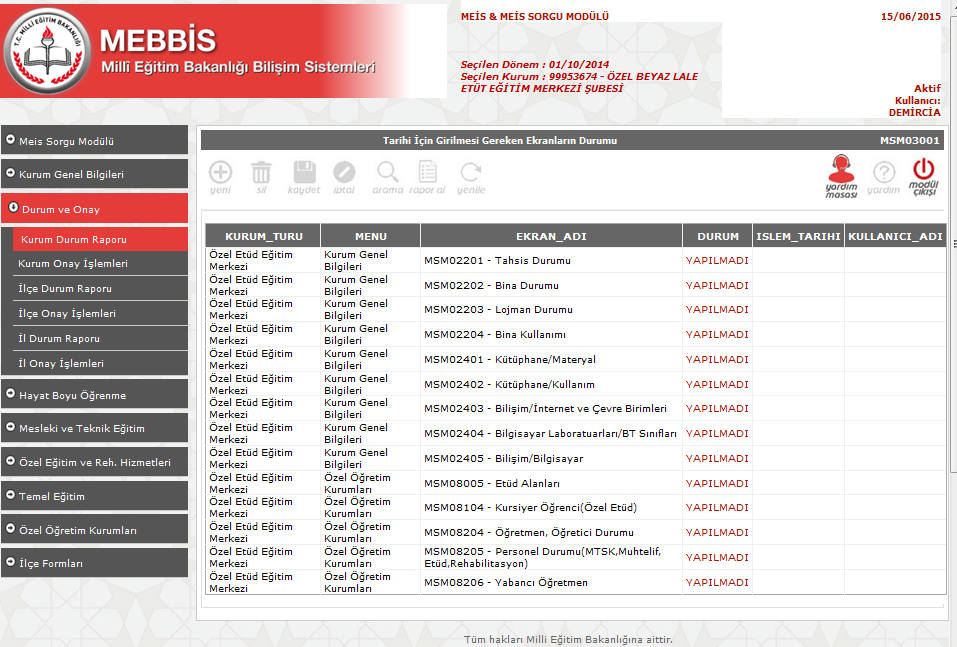 ÖZEL MUHTELİF KURSLAR
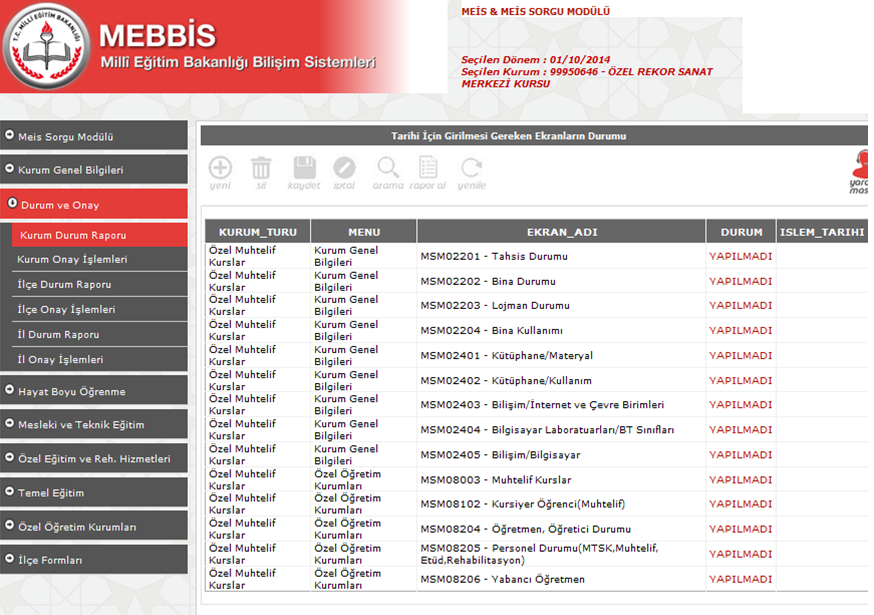 ÖZEL EĞİTİM ve REHABİLİTASYON MERKEZLERİ
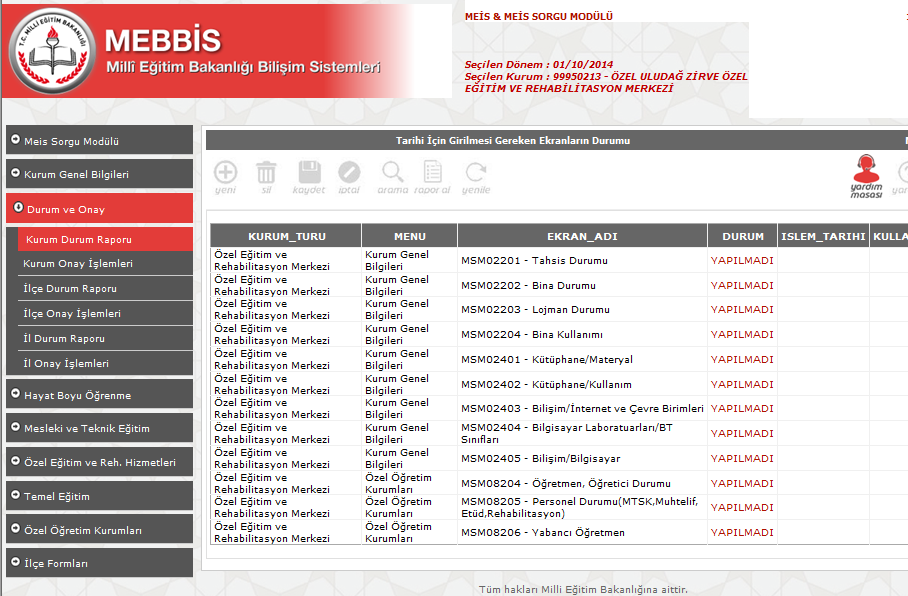 Okullaşma oranları TÜİK tarafından hesaplanıp, Bakanlığımız Strateji Geliştirme Başkanlığı tarafından  iller bazında yayınlanmaktadır.

 Öğrencinin ikamet ettiği ilçe ile eğitim gördüğü ilçe farklılık 
      gösterebildiğinden ve açık öğretim öğrenci sayıları ile yaşları ilçe bazında 
      Bakanlıkça açıklanmadığından okullaşma oranları İlçe bazında 
      hesaplanamaz.
2016-2017 Eğitim-Öğretim dönemine ait İstatistiki veriler okul ve kurumlarca 
     girilen veriler doğrultusunda oluşmaktadır. 

Veriler Bakanlığımız Strateji Geliştirme Başkanlığı’nca 01/10/2016 tarihi 
     itibariyle esas alınacaktır.

Müdürlüğümüzce İlçelerinize yapılacak olan duyurudan sonra MEİS Sorgu  
     Modülünden raporlarınızı çekebilirsiniz. 

Tutarlı bilgi sağlanması amacıyla yıl boyunca bu verilerin kullanılması gerekmektedir.
TEŞEKKÜR EDERİZ